Mastering NT Greek
Vocabulary for Chapter 22 -- Infinitives

Erasmian or Seminary Type Pronunciations
English  Greek
Greek  English
Chapter 22 Vocab     Gr  Eng
You can click any where on the screen to bring up the translated word 
Hit Next/Previous button to go to the next/previous word

Click on any title to return to the very beginning
To Full Word List
Previous
Next
Chapter 22 Vocab     Gr  Eng
Previous
Next
Chapter 22 Vocab     Gr  Eng
αἰτέω
I ask            (70)
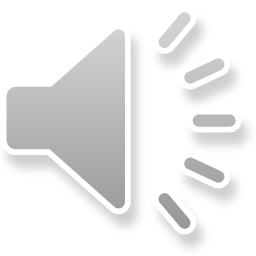 Previous
Next
Chapter 22 Vocab     Gr  Eng
Previous
Next
Chapter 22 Vocab     Gr  Eng
αἰώνιος, -ον
eternal           (71)
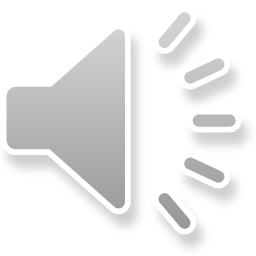 Previous
Next
Chapter 22 Vocab     Gr  Eng
Previous
Next
Chapter 22 Vocab     Gr  Eng
ἀποκτείνω
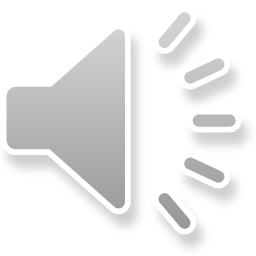 I kill             (74)
Previous
Next
Chapter 22 Vocab     Gr  Eng
Previous
Next
Chapter 22 Vocab     Gr  Eng
κεφαλή, -ῆς, ἡ
head            (75)
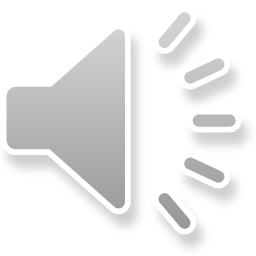 Previous
Next
Chapter 22 Vocab     Gr  Eng
Previous
Next
Chapter 22 Vocab     Gr  Eng
πίνω
I drink          (73)
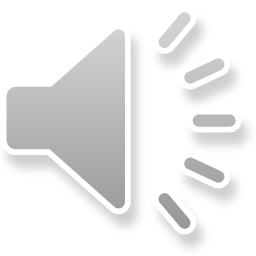 Previous
Next
Chapter 22 Vocab     Gr  Eng
Previous
Next
Chapter 22 Vocab     Gr  Eng
πλοῖον, -ου, τό
boat            (68)
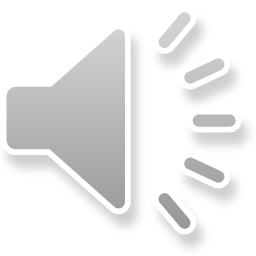 Previous
Next
Chapter 22 Vocab     Gr  Eng
Previous
Next
Chapter 22 Vocab     Gr  Eng
πῦρ, -ός, τό
fire              (71)
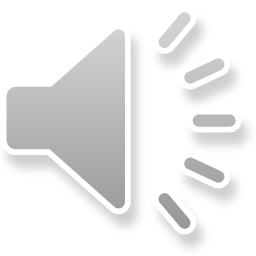 Previous
Next
Chapter 22 Vocab     Gr  Eng
Previous
Next
Chapter 22 Vocab     Gr  Eng
τηρέω
I keep, guard        (70)
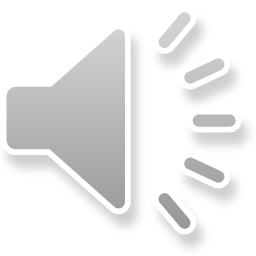 Previous
Next
Chapter 22 Vocab     Gr  Eng
Previous
Next
Chapter 22 Vocab     Gr  Eng
ὕδωρ, -ατος, τό
water              (76)
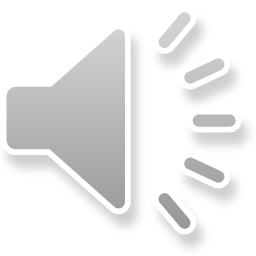 Previous
Next
Chapter 22 Vocab     Gr  Eng
Previous
Next
Chapter 22 Vocab     Gr  Eng
χαίρω
I rejoice           (74)
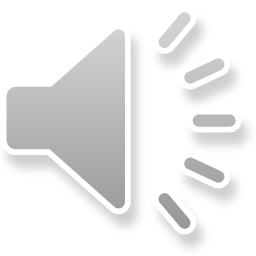 Previous
Next
Chapter 22 Vocab     Gr  Eng
Previous
Next
Chapter 22 Vocab     Gr  Eng
αἰτέω   I ask                             πλοῖον, -ου, τό    boat 
αἰώνιος, -ον   eternal            πῦρ, -ός, τό   fire  
ἀποκτείνω  I kill                    τηρέω    I keep, guard 
κεφαλή, -ῆς, ἡ  head            ὕδωρ, -ατος, τό   water  
πίνω   I drink                             χαίρω   I rejoice
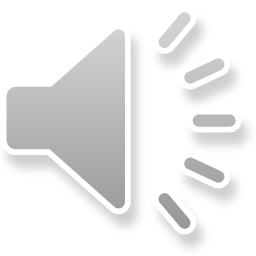 Previous
Next
Chapter 22 Vocab     Gr  Eng
Back to Full Word List
Again
Finished
Chapter 22 Vocab     Eng  Gr
You can click any where on the screen to bring up the translated word 
Hit Next/Previous button to go to the next/previous word

Click on any title to return to the very beginning
To Full Word List
Previous
Next
Chapter 22 Vocab     Eng  Gr
Previous
Next
Chapter 22 Vocab     Eng  Gr
αἰτέω
I ask              (70)
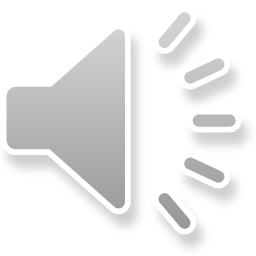 Previous
Next
Chapter 22 Vocab     Eng  Gr
Previous
Next
Chapter 22 Vocab     Eng  Gr
αἰώνιος, -ον
eternal           (71)
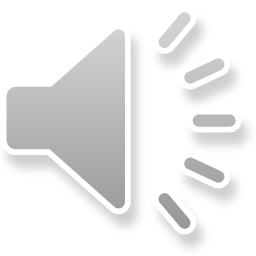 Previous
Next
Chapter 22 Vocab     Eng  Gr
Previous
Next
Chapter 22 Vocab     Eng  Gr
ἀποκτείνω
I kill              (74)
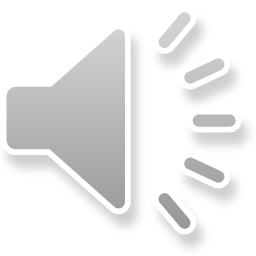 Previous
Next
Chapter 22 Vocab     Eng  Gr
Previous
Next
Chapter 22 Vocab     Eng  Gr
κεφαλή, -ῆς, ἡ
head           (75)
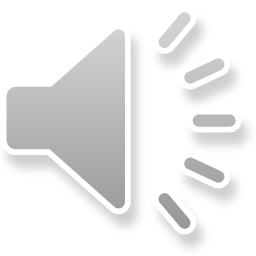 Previous
Next
Chapter 22 Vocab     Eng  Gr
Previous
Next
Chapter 22 Vocab     Eng  Gr
πίνω
I drink            (73)
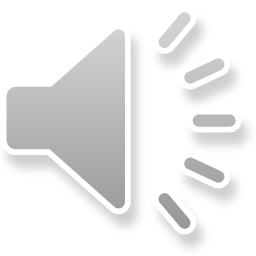 Previous
Next
Chapter 22 Vocab     Eng  Gr
Previous
Next
Chapter 22 Vocab     Eng  Gr
πλοῖον, -ου, τό
boat                 (68)
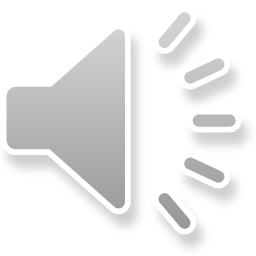 Previous
Next
Chapter 22 Vocab     Eng  Gr
Previous
Next
Chapter 22 Vocab     Eng  Gr
πῦρ, -ός, τό
fire               (71)
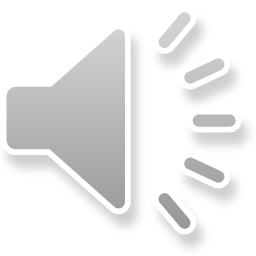 Previous
Next
Chapter 22 Vocab     Eng  Gr
Previous
Next
Chapter 22 Vocab     Eng  Gr
τηρέω
I keep, guard           (70)
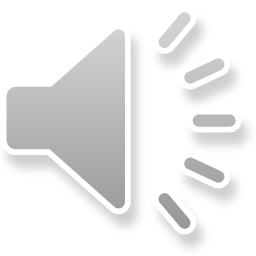 Previous
Next
Chapter 22 Vocab     Eng  Gr
Previous
Next
Chapter 22 Vocab     Eng  Gr
ὕδωρ, -ατος, τό
water            (76)
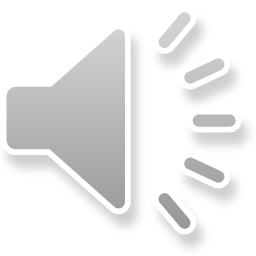 Previous
Next
Chapter 22 Vocab     Eng  Gr
Previous
Next
Chapter 22 Vocab     Eng  Gr
χαίρω
I rejoice (74)
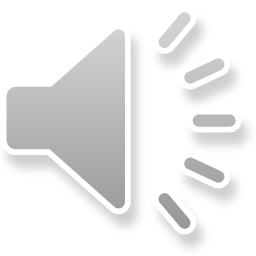 Previous
Next
Chapter 22 Vocab     Eng  Gr
Previous
Next
Chapter 22 Vocab     Eng  Gr
αἰτέω   I ask                             πλοῖον, -ου, τό    boat 
αἰώνιος, -ον   eternal            πῦρ, -ός, τό   fire  
ἀποκτείνω  I kill                    τηρέω    I keep, guard 
κεφαλή, -ῆς, ἡ  head            ὕδωρ, -ατος, τό   water  
πίνω   I drink                             χαίρω   I rejoice
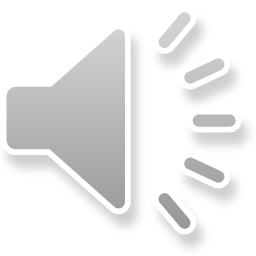 Previous
Next
Chapter 22 Vocab     Eng  Gr
Back to Full Word List
Again
Finished